Fattori che influenzano il termine C*O – CO nell’equazione (64)
dCO/dt = kL a (C*O – CO) (64)
Presenza di soluto nel liquido del reattore. 
La presenza di composti polari diminuisce la solubilità di ossigeno nel reattore. 
Proviamo a verificarlo nei risultati del seguente esercizio.

Esercizio 56. Assumendo che l’aria contenga il 21 % di ossigeno, 
calcolare la solubilità di O2 usando aria nelle seguenti soluzioni di NaCl.
C*O = X0P/HO
C1*O = 0,21C*O
1
Fattori che influenzano il termine C*O – CO nell’equazione (69)
Presenza di soluto nel liquido del reattore. Si è già detto che la presenza di composti polari diminuisce la solubilità di ossigeno nel reattore. 
Proviamo a verificarlo nei risultati del seguente esercizio.

Esercizio 56. Assumendo che l’aria contenga il 21 % di ossigeno, calcolare la solubilità di O2 usando aria nelle seguenti soluzioni di NaCl.
C1*O = 0,21C*O
C*O = X0P/HO
2
Concentrazione critica di O2
la velocità di crescita cellulare limitata dalla concentrazione di ossigeno disciolto viene descritta da un’equazione simile alla (24),

dX/dt = [mmCO/(KO + CO)] X  (71).

A sua volta, la 
velocità di sottrazione dell’ossigeno disciolto
da parte della cellula  [(dCO/dt)sottr]

è descritta da un’equazione simile alla (36)

(dCO/dt)sottr = - 1/YO [mmCO/(KO + CO)] X  (72), ove

KO = costante di Monod per il consumo di ossigeno da parte della cellula e
YO = (X1 – X0)/(CO(t = 0) – CO(t=1))   (73)

rappresenta il coefficiente di resa della biomassa rispetto all’ossigeno.
3
Concentrazione critica di O2
La velocità di assunzione di ossigeno da parte della cellula dovrà essere espressa come aumento di ossigeno intracellulare, e perciò dovrà essere omesso il segno – davanti al termine di destra dell’equazione:
(dCO/dt)ass = - (dCO/dt)sottr =  1/YO [mmCO/(KO + CO)] X  (74).


A questo punto, risulterà evidente che per calcolare la velocità netta di variazione dell’ossigeno disciolto nella soluzione, (dCO/dt)net, bisogna fare il bilancio di massa, 

tenendo conto dell’ossigeno immesso nella soluzione per trasferimento di massa 
(OTR = oxygen trasfer rate), dato dall’equazione (64), 
dC*O/dt = kL a (C*O – CO)


e dell’ossigeno assunto dalla cellula (OUR = oxygen uptake rate), dato dall’equazione (74):

(dCO/dt)net = OTR – OUR

(dCO/dt)net = kL a (C*O – CO) - 1/YO [mmCO/(KO + CO)] X (75)
Analisi dello Stato Stazionario
Risulterà evidente che la (75) ci consente di impostare le equazioni per il calcolo della concentrazione di O2 nello stato stazionario. Infatti, il mezzo liquido compreso tra lo strato interfacciale gas-liquido e la cellula è a tutti gli effetti un reattore continuo, nel quale continuamente entra ossigeno ed esce per entrare nella cellula:











massa del liquido come reattore continuo

(da sinistra verso destra: bolla di gas, film interfacciale, massa del liquido, cellula)
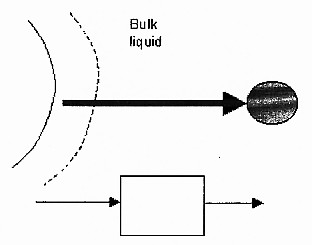 Analisi dello Stato Stazionario
Nello stato stazionario, la concentrazione di O2 nella massa del liquido è costante.

Perciò,
(dCO/dt)net = 0

kL a (C*O – CO) = 1/YO [mmCO/(KO + CO)]  X (76)



Questo stato stazionario non può durare a lungo. 
In una coltura batch, ad esempio, dura qualche secondo.

La (76) consente di stimare il valore che il prodotto kL a deve avere perché m  sia
indipendente da CO o, alternativamente, il valore della concentrazione cellulare
(X) alla quale la biomassa viene limitata dalla concentrazione di O2
Esercizio 57. L’effetto dell’ossigeno sulla crescita di un ceppo di Escherichia coli su un mezzo contenente saccarosio è caratterizzato dai seguenti parametri: 
YO = 1,1 mg cellule/mg O2, KO = 0,098 mg O2/l, mm = 0,9 ore-1, 
CO, crit = 0,256  mg O2/l. 
Si dispone anche dei seguenti dati relativi al trasferimento di O2: 
kL a= 121 ore-1, C*O = 8 mg/l. 

Determinare la concentrazione di cellule alla quale l’ossigeno diviene nutriente limitante. Soluzione. 
Isolando X nella (76), kL a (C*O – CO) = 1/YO [mmCO/(KO + CO)]  X (76)
X = YO [kL a (C*O – CO)]/ [mmCO/(KO + CO)] . 
X = 1,1 [121 (8 – 0,256)]/ [0,9*0,256/(0,098 + 0,256)] . 
Si chiede il valore di X perché 
CO £ CO, crit. Quindi per CO = 0,256, X ≥ 1584 mg/l.
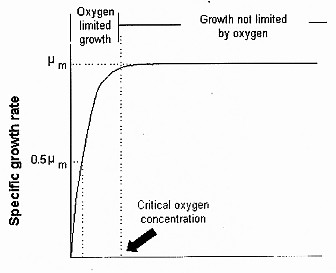 Analisi dello Stato Stazionario
Esercizio 59. I seguenti dati mostrano la relazione tra la concentrazione di ossigeno disciolto e la velocità di crescita specifica di un ceppo di Pseudomonas aeruginosa.


 






Calcolare la costante di Monod (KO) per l’assunzione dell’ossigeno da parte della cellula e mmax quando l’ossigeno é il nutriente limitante.
m = mmax Co/(Ko +Co)
8
Analisi dello Stato Stazionario
Esercizio 59. I seguenti dati mostrano la relazione tra la concentrazione di ossigeno disciolto e la velocità di crescita specifica di un ceppo di Pseudomonas aeruginosa.


 







Calcolare la costante di Monod (KO)  per l’assunzione dell’ossigeno da parte della cellula e mmax quando l’ossigeno é il nutriente limitante.
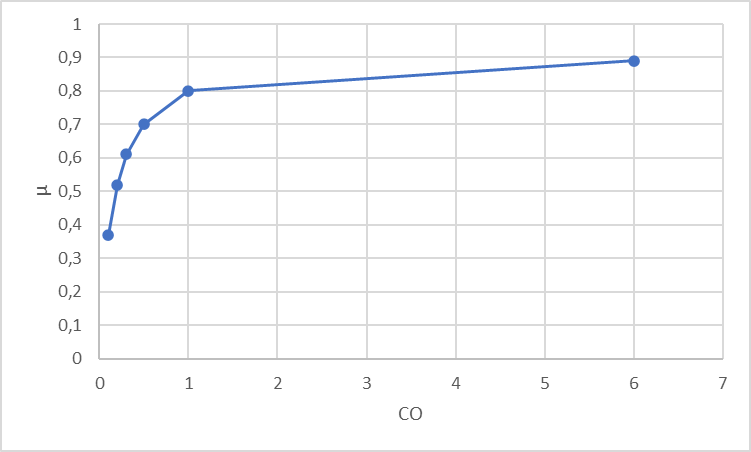 m = mmax Co/(Ko +Co)
9
Analisi dello Stato Stazionario
Esercizio 59. I seguenti dati mostrano la relazione tra la concentrazione di ossigeno disciolto e la velocità di crescita specifica di un ceppo di Pseudomonas aeruginosa.


 






Calcolare la costante di Monod (KO)  per l’assunzione dell’ossigeno da parte della cellula e mmax quando l’ossigeno é il nutriente limitante.
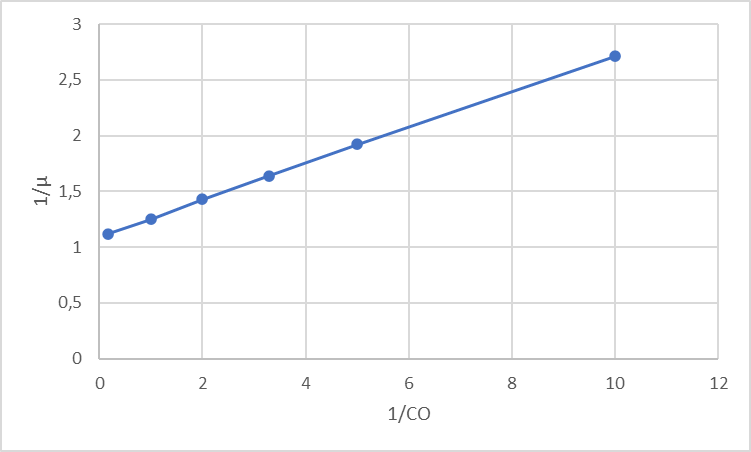 2,71 = 0,158*1/ [CO] + 1/mmax

2,71 = 0,158 * 10 + 1/mmax

1/mmax = 2,71-1,58 = 1,13; mmax = 1/1,13 = 0,88  

Ko =   0,158 * 0,88 = 0,14
1/µ = K0/(mmax [CO]) + 1/mmax
10
Analisi dello Stato Stazionario
Esercizio 59 bis. 

Supponiamo un sistema costituito da olio disperso in acqua, e di voler depurare l’acqua dalle  chiazze di olio. 
Si aggiungeranno alla fase acquosa enzimi che metabolizzano l’olio.  
Poiché il sistema è costituito da due fasi, l’acqua e l’olio, si vuole impostare un esperimento per determinare quando la cinetica della reazione biochimica non è limitata dal trasferimento di massa. 
Assumiamo che la cinetica del processo sia data dall’equazione 

dCS/dt = k A (C*S – CS) (63), 

ove C*S (g/l) è la concentrazione del soluto all’interfaccia olio-acqua, CS (g/l) è la concentrazione di olio nella fase acquosa, k è il coefficiente di trasferimento di massa del soluto attraverso l’interfaccia (ore-1 m-2), A (m2) è l’area totale dell’interfaccia. 

Descrivere l’esperimento, i dati che si vogliono ottenere e l’elaborazione matematica dei dati.
11
Si eseguono esperimenti a varie velocità di agitazione, misurando CS (concentrazione di olio nella fase acquosa ) al variare del tempo per ogni valore della velocità di agitazione. 
Si calcola la velocità di reazione dai dati sperimentali. 

Si riportano i dati in un grafico come il seguente
Si eseguono esperimenti a varie velocità di agitazione, misurando CS (concentrazione di olio nella fase acquosa ) al variare del tempo per ogni valore della velocità di agitazione. 
Si calcola la velocità di reazione dai dati sperimentali. 

Si riportano i dati in un grafico come il seguente
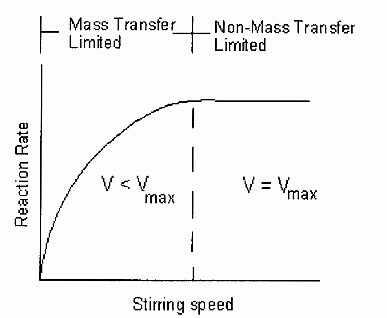 In ascissa è riportata la velocità di agitazione (giri/min), in ordinata è riportata la velocità di reazione. Quando la velocità della reazione non aumenta più, all’aumentare della velocità di agitazione, la cinetica del processo non sarà più limitata dalla cinetica di diffusione di massa  (Kd > > Kb).
Rapporto altezza/diametro
Esercizio 61. Qual è la differenza tra la solubilità dell’ossigeno nel mezzo liquido e la concentrazione di ossigeno nel mezzo liquido?
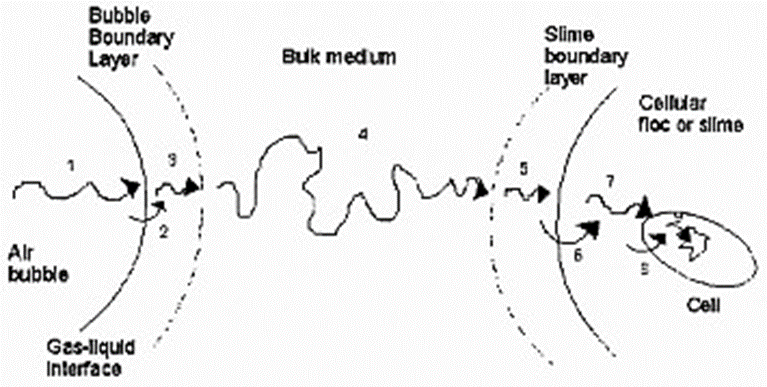 C*O (g/l): concentrazione di O2 nell’interfaccia, uguale alla concentrazione di saturazione (la concentrazione o solubilità massima) di  O2 nella fase acquosa
CO (g/l) è la concentrazione di O2 nella fase acquosa, cioè la concentrazione di ossigeno disciolto nella fase acquosa (è implicito dalla definizione data per C*O  che CO non potrà mai superare C*O)
14
Rapporto altezza/diametro
Esercizio 62. Calcolare la velocità superficiale del gas nella zona di liberazione delle bolle gassose dal liquido e nel tubo di ricircolo di un reattore air lift disponendo dei seguenti dati per un reattore cilindrico:
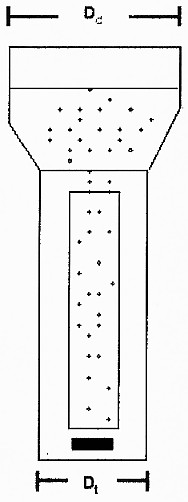 Volume del liquido VL = 50 m3
Flusso di aria Fvvm = 1 vvm, vvm = volume al minuto per volume unitario di liquido = F/ VL;
F =  50 m3/min
Dd = diametro testa = 2 m 
Ad = area della sezione alla testa del reattore = 6,28 m2
vS = F/Ad = 7,97 m/min
Dt = diametro base = 1 m 
At = area della base del reattore = 0,78 m2
vS = F/At =  64,1 m/min

L’ esempio mostra che  la velocità superficiale del gas diminuisce notevolmente in testa al reattore.
15
REATTORE AGITATO A PALE
Esercizio 64. Un reattore approssimativamente cilindrico ha un volume (Vt) di 100000 litri.
La geometria del reattore è definita dai seguenti rapporti: 
Dt/Ht = 0,5, Da/Ht = 0,33, Db/Ht = 0,1. 

Calcolare le dimensioni del reattore: Dt, Ht, Da, Db.
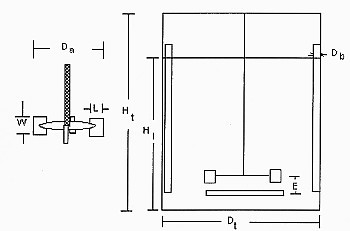 16
REATTORE AGITATO A PALE
Esercizio 64. Un reattore approssimativamente cilindrico ha un volume (Vt) di 100000 litri.
La geometria del reattore è definita dai seguenti rapporti: 
Dt/Ht = 0,5, Da/Ht = 0,33, Db/Ht = 0,1. 

Calcolare le dimensioni del reattore: Dt, Ht, Da, Db.
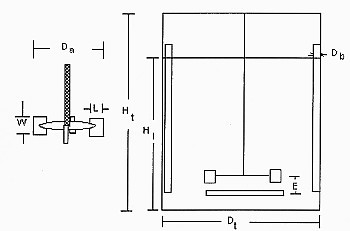 17
REATTORE AGITATO A PALE
Esercizio 65. La geometria di un reattore cilindrico avente volume di 120000 litri è descritta dai seguenti rapporti: Ht = 1,5 Dt, Da = 1/3 Dt,  Ht = 1,4 Hl. Calcolare le dimensioni del reattore: Dt, Ht, Da, Hl.
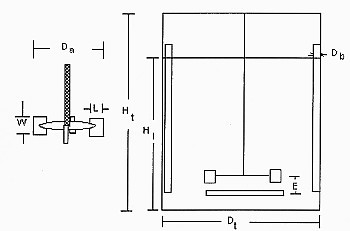 18
Esercizio 66. Un reattore cilindrico ha Ht = 5,5 m, Dt = 5 m. Il volume di liquido è 70 % del volume totale. Calcolare il volume del reattore ed il volume di liquido.
REATTORE AGITATO A PALE
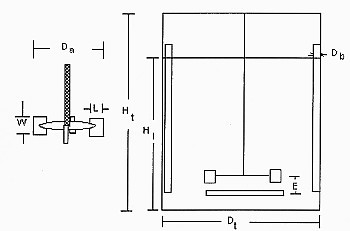 V=πr2h = π(Dt/2)2Ht = π*(2,5) 2 * 5,5 = 107,99 m3



Volume liquido = 107,99 * 0,70 = 75, 59 m3
19
Flusso radiale -Flusso assiale
AGITATORE
↑ miscelazione, ¯ consumo energetico, ¯sforzo meccanico, ¯vortici, ¯superficie bolle

Esercizio 68. Compilare una tabella che riassume le differenze tra l’agitatore a flusso radiale e quello a flusso assiale in termini di caratteristiche costruttive, movimento del fluido, efficienza energetica della miscelazione, livello di sforzo meccanico esercitato, e applicazioni:
20
AGITATORE
Esercizio 68. Compilare una tabella che riassume le differenze tra l’agitatore a flusso radiale e quello a flusso assiale in termini di caratteristiche costruttive, movimento del fluido, efficienza energetica della miscelazione, livello di sforzo meccanico esercitato, e applicazioni:
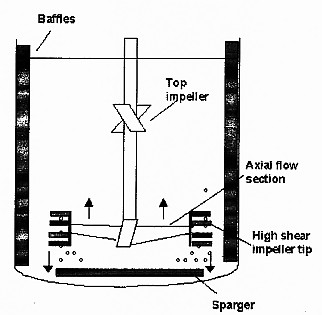 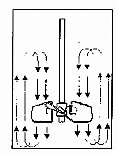 21
FLUSSO TURBOLENTO E LAMINARE
Esercizio 69. Quali agitatori sono adatti per le dispersioni di gas in un liquido (cioè per rompere le bolle?). 
Quali sono adatti per le sospensioni solide? 
Quali sono adatti per la miscelazione di liquidi ad alta viscosità?  


Esercizio 71. Per la preparazione di un mezzo colturale in laboratorio si può usare un’ ancoretta magnetica e un piatto dotato di un motorino per far girare l’ancoretta, come rappresentato in figura a sinistra. Tuttavia, un metodo più efficiente è agitare manualmente con un cucchiaio, posizionato come nella figura seguente, alternando frequentemente la rotazione del cucchiaio in senso orario ed in senso antiorario. Spiegare perché in base alle linee di flusso.
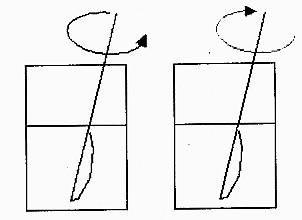 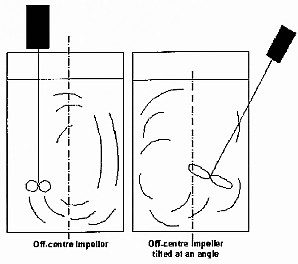 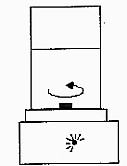 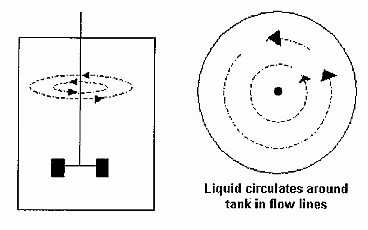 22
Effetto di lavaggio
Esercizio 44. In un reattore continuo di 120 litri, dove si vuole produrre una proteina usando un substrato come nutriente limitante ed un ceppo di Pseudomonas, e dove la formazione di prodotto è associata alla crescita del microrganismo, si decide di operare nelle seguenti condizioni: 
concentrazione di substrato in alimentazione di 10 g/l, 
velocità di diluizione di 0,6 ore-1. 

Si sa che la velocità specifica massima di crescita del microrganismo è 0,8 ore-1,  
la costante di saturazione dell’enzima è 0,01 g /l, 
il coefficiente di resa in biomassa è 0,5 g/g, 
il coefficiente di resa in prodotto è 0,3 mg/g. 

Calcolare le concentrazioni stazionarie di biomassa, substrato e prodotto nell’effluente, e le produttività in g/ora di biomassa e prodotto.  
Sapendo poi che il costo di trattamento dell’effluente è 500 €/g di substrato, calcolare il costo giornaliero del trattamento. 
Calcolare infine la concentrazione stazionaria di substrato nell’effluente per una concentrazione in alimentazione di 160 g/l.
23
[Speaker Notes: Capacità produttiva
Capacità di vendita]
Calcolare le concentrazioni stazionarie di biomassa, substrato e prodotto nell’effluente
Ss = D KS/(mm – D)
= 0,6*0,01/(0,8-0,6)= 0,03 g/l
Xs = YXS (S0 – Ss)
= 0,5 (10-0,03)=4,99 g/l
PS = (YPS/YXS) XS
= (0,0003/0,5)*4,99 = 0,00299 g/l
YPS = 0,3mg/g = 0,0003 g/g
PrX = F Xs = l/h*g/l =
72 l/h* 4,99 g/l = 359,3 g/h
F= D*V = 0,6*120 = 72 l/h
PrP = F PS = l/h*g/l = 72 l/h * 0,00299 g/l = 0,22 g/h
Sapendo poi che il costo di trattamento dell’effluente è 500 €/g di substrato, calcolare il costo giornaliero del trattamento. 

Massa di substrato nell’effluente: F* Ss = 72 l/h * 0,03 g/l = 2,16 g/h; 
2,16 g *24 h= 51,84 g

Costo giornaliero del trattamento: 500 € * 51,84 g = 25.920 €


Calcolare infine la concentrazione stazionaria di substrato nell’effluente per una concentrazione in alimentazione di 160 g/l.